Transformers
Lesson Plan Lecture Series
Curriculum Perspective
Transformers : Basic Principles
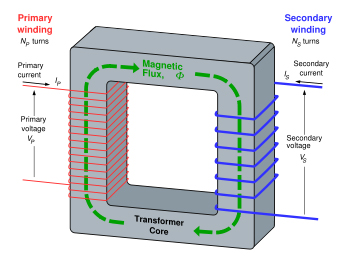 An electromagnetic device that 
transfers electrical energy from one electrical circuit to another electrical circuit 
through the medium of magnetic field and without any change in the frequency.
Transformers - Curriculum of Academia (1)
Single Phase/3 Phase and Auto Transformers
Basic Constructional Features
Phasor Diagram
Equivalent Circuit
Transformer Connection
Voltage Regulation
Parallel Operation
Eddy Current and Hysteresis Losses
Efficiency of Transformer (All Day)
Open Circuit and Short Circuit Test
[Speaker Notes: This slide covers the topics that are taught in the curriculum in a UG course. The idea is to appreciate the contrast between what is taught in the academic curriculum and what understanding is desirable in the practical use case scenario.]
Transformers - Curriculum of Academia (2)
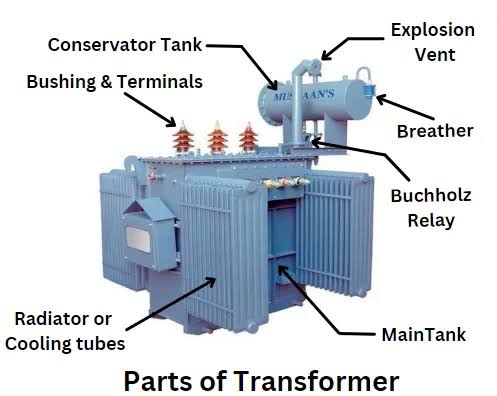 Basics of Transformer Design
Cooling Arrangement
Terminal Marking
Rating Plate
Installation and commissioning
Routine Test
Type Test
[Speaker Notes: This slide covers the topics that are taught in the curriculum in a UG course. The idea is to appreciate the contrast between what is taught in the academic curriculum and what understanding is desirable in the practical use case scenario.]
Indian Standard Perspective
Transformers : Definition & Terminology
Definition of Transformer Types (IS 1885 – Part 38)
Power Transformer : A static piece of apparatus with two or more windings which, by electromagnetic induction, transforms a system of alternating voltage and current into another system of voltage and -current usually of different values and at the same frequency for the purpose of transmitting electrical power. { Clause 421-01-01 of the Indian Standard }
Auto Transformer : A transformer in which at least two windings have a common part { Clause 421-01-11 of the Indian Standard }
Core Type Transformer : A transformer in which the magnetic circuit takes the form of columns (legs) { Clause 421-01-07 of the Indian Standard }
Shell Type Transformer : A transformer where the packets of laminations forming the core and yokes surround the windings and enclose generally the major parts of them. { Clause 421-01-09 }
Dry Type Transformer : A transformer of which the magnetic circuit and windings are not immersed in an insulating liquid. { Clause 421-01-16 }
Sealed Type Transformer : A transformer which is non-breathing, that is, so sealed that there can be no significant interchange between its contents and the external atmosphere. { Clause 421-01-18 }
IS 1885 (Part 38)
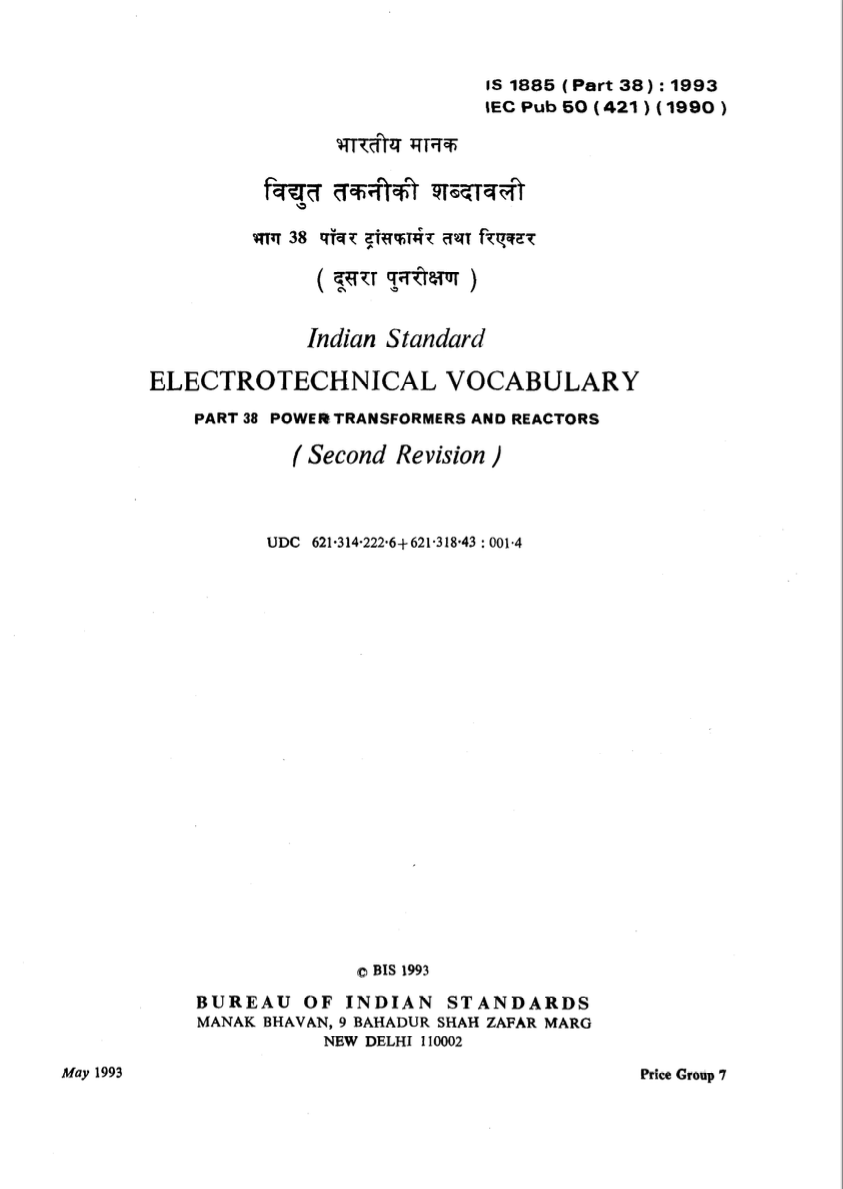 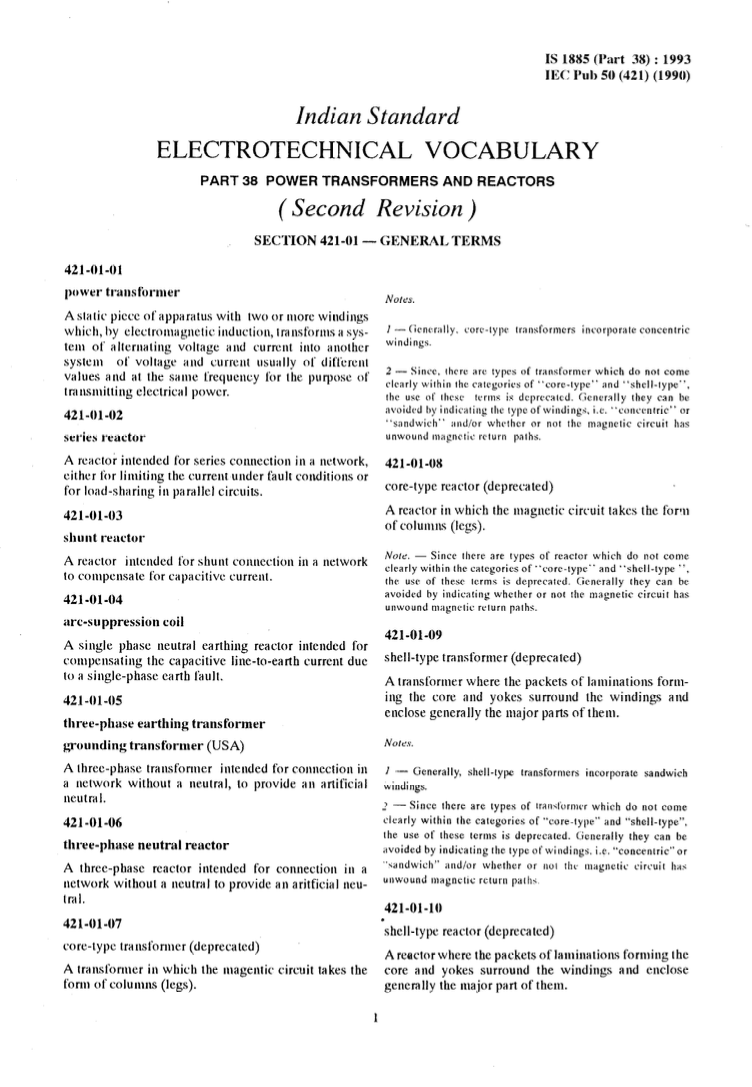 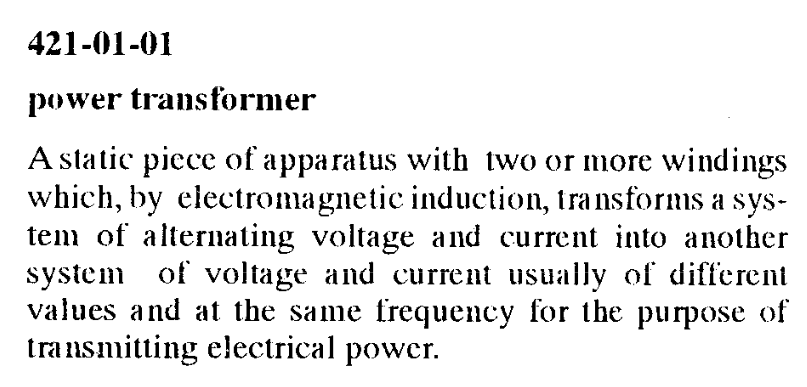 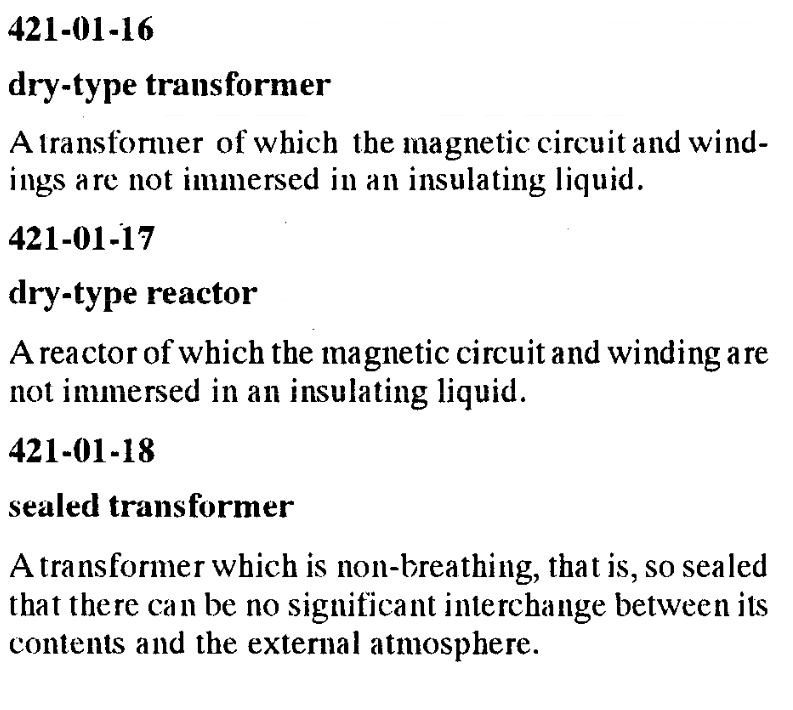 Transformers
CLASSIFICATION OF TRANSFORMERS
Core Design
a. Core Type
b. Shell Type
Type of Core
a. CRGO Core
b. Amorphous Core
Application
Power Transformer
Distribution Transformer
Auto Transformer
Testing Transformer
Arc furnace Transformer
Welding Transformer
Mining Transformer
Instrument Transformer
Transformers for Wind Turbine Applications.
No. of Phases
a. Single Phase
b. Three Phase
No. of Windings
a. Two Winding
b. Three Winding
Type of Insulating media
a. Mineral Oil
b. Ester Oil
c. Gas Filled
[Speaker Notes: Classification of transformers based on different aspects is presented in this slide. These classifications are also taught in the academic curriculum and they are also used in Indian Standards – albeit with a broader base for classification.]
Standardization in the field of Transformers
Power Transformers
Distribution Transformers
Selection, installation and maintenance
Instrument Transformers
Arc Furnace Transformers
Welding Transformers
TRANSFORMERS
IS 2026 Series
IS 1180 Series
IS 16227 series
IS 12977
IS 13339
IS 1851
IS 4804 (Part 1)
IS7931 (Part 2)
IS 10028 series (code of practice)
Oil immersed as well as dry type, including method of tests
Part 1 deals with mineral oil immersed
Part 3 deals with easter immersed
[Speaker Notes: This slide aims to present the different types of Indian Standards that exist for different types of transformers, their selection and test methods.]
Transformers : Quality and User Expectation
Transformer – Expectations from the Product
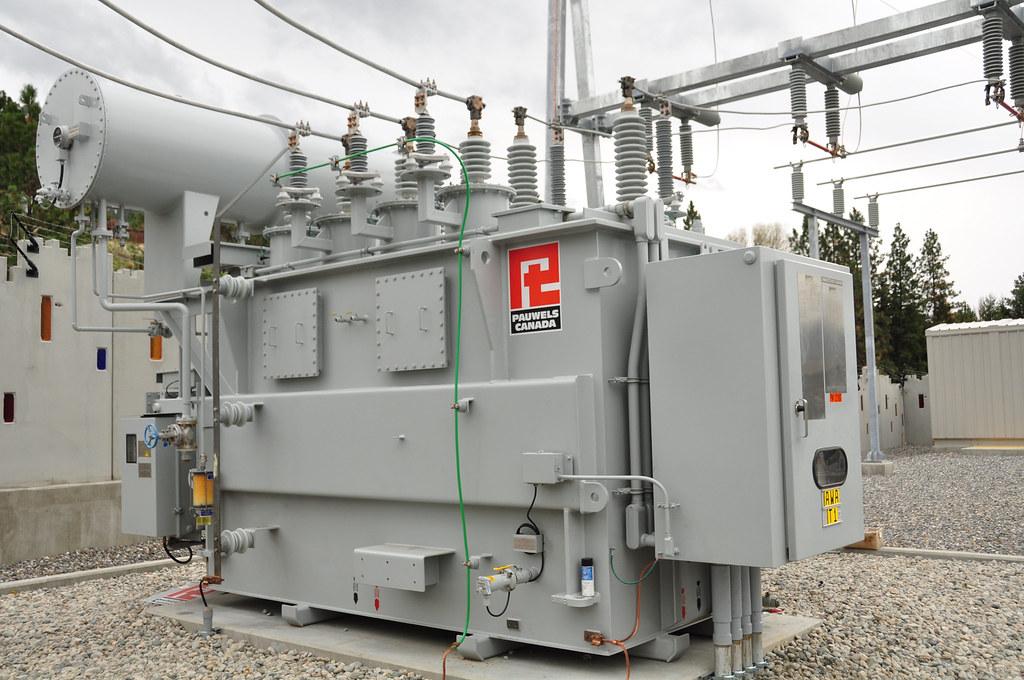 Reliability of operation 
Safety in operation 
Interoperability
Efficiency
[Speaker Notes: Every product has a set of user expectation. In case of transformers, the users are the power utilities and distribution companies. From their view point, the expectations are broadly classified into the four categories. 
Reliability – It is expected that the transformer performs reliably and is able to provide continuity to electricity supply.
Safety – It should be safe to operate the transformer safely without abnormal temperature rise, leakage, faults that can cause safety hazards under normal operation conditions.
Interoperability – In a practical use case scenario, in the event of a fault in a transformer, it should be possible to replace the faulty one with a healthy one, which is possible only when interoperability is ensured. Even for parallel operation also, this is a desirable feature.
Efficiency – Transformers should have minimum operational losses for that they are under continuous operation (24 x 7 x 365)]
Transformer – Reliability of Operations
ability to withstand operational disturbances 
provide continuity of electric supply
perform to deliver load as per the rating
Transformer – Safety
Safety in operation – 
temperature rise within the desired limit
electrical safety
condition monitoring
Transformer – Interoperability
Interoperability – 
vector group
voltage, voltage ratio and frequency
standard fittings and accessories
Terminal marking and rating plate for marking
Transformer – Expectations
Efficiency – 
Load loss at different levels of loading
No load loss
Reliability – How is it addressed in Standard
Standard guides the manufacturer to use appropriate raw material and components. For example,  Clause 9.1 and 20.1 of IS 1180 (Part 1) provide for materials and components, respectively, to be used in manufacture of Distribution Transformer.
Validation of reliability through specific tests – Induced over voltage withstand test, Separate source voltage withstand test etc.
Permissible flux density and over-fluxing requirement are prescribed in the standard (Cl. 6.9, 7.9 and 8.9)
Tests for Validation of ‘Reliability’
Specific tests which assures reliability of operation while withstanding operational disturbances are :

Induced over voltage withstand test {Clause 21.2(f) of IS 1180 (Part 1)}
Separate Source voltage withstand test {Clause 21.2 (g) of IS 1180 (Part 1)}
Lightning impulse test {Clause 21.3 (a) of IS 1180 (Part 1)}
Flux density and its limit are prescribed in the standard {Clause 6.9, 7.9 and 8.9 of IS 1180 (Part 1)}
Safety – How is it addressed in Standard
Permissible temperature rise limits are specified for different ratings, For example, in IS 1180 (Part 1) prescribes permissible temperature rise under clause 6.10, 7.10 and 8.10 for different type and ratings.
Development of pressure inside the tank is measured and permissible limits of its impact on metal plates are given.
Leak proofness test of transformer tank is prescribed.
Tests for Validation of ‘Safety’
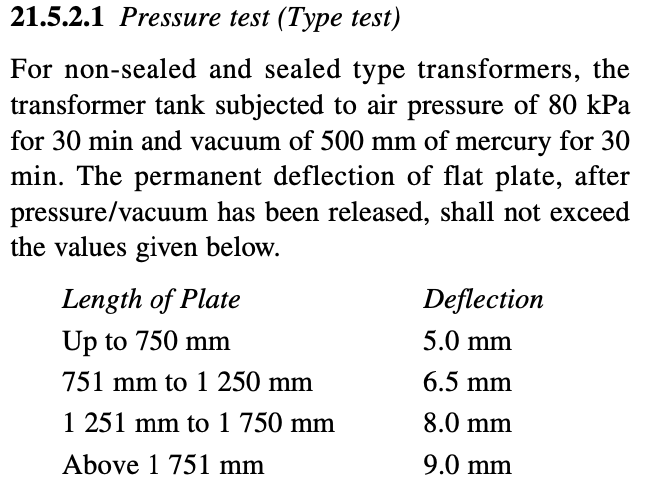 Specific tests which assures ‘safety’ of operation are :
Temperature Rise Test {Clause 21.3(b) of IS 1180 (Part 1)}
Pressure Test {Clause 21.5.2.1 of IS 1180 (Part 1)}
Oil Leakage Test {Clause 21.5.3.3 of IS 1180 (Part 1)}
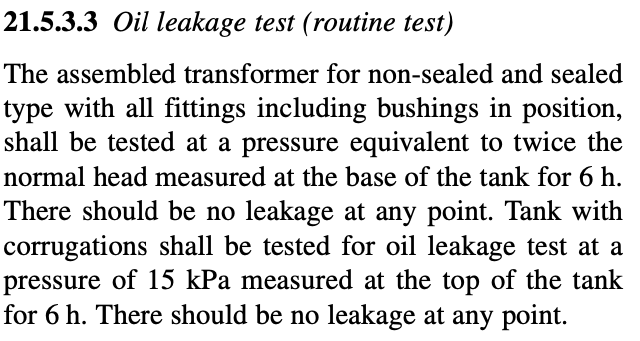 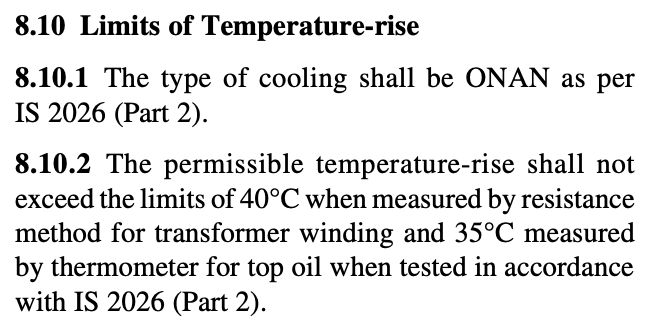 Interoperability – How Standard facilitates
Terminal Marking and their relative positions are prescribed in the standard {(e.g. Cl. 10 of IS 1180 (Part 1)}
Rating Plate is standardized {(e.g. Cl. 13 of IS 1180 (Part 1)}
Dimensions of Bushings, Minimum clearances in Air, are prescribed {(e.g. Cl. 10 and Cl. 11 of IS 1180 (Part 1)} 
Standard ratings of transformers are defined.
Winding connection and phase displacement (Vector group) is defined for 3 phase transformers {e.g. Cl.6.6 and 7.6 of IS 1180 (Part 1)}
Terminal Marking Plate and Rating Plate of Distribution Transformer as per IS 1180 (Part 1)
Efficiency – What Standards say about
No load loss and losses at 50% and 100% loading is defined for different voltage class and type (1phase/3phase)
                  {e.g. Clause 6.8 and 7.8 of IS 1180 (Part 1)}
Transformers are categorized into 5 different energy efficiency levels based on total loss
                  Energy Efficiency Level I	Energy Efficiency Level IV
                  Energy Efficiency Level II	 Energy Efficiency Level V
                  Energy Efficiency Level III
Efficiency  – How is it addressed in Standard
Practical Use Case Perspective
Design, Materials and Components – Vital Considerations
Design – should standards cover this aspect or not?
Materials
Core
Winding
Insulation
Insulating fluid
Tank….
Components
Bushings
Valves
Guide Rails ….
Standard Materials and Standard Components
If not, Overall performance is affected
If Quality of materials is ensured, reliability in operation will result  
Ease of repair and maintenance
Replacement of components becomes easier
Standards guide the user on the applicable material and component standards.
Standard Materials and Components – Guidance in Standards (eg. IS 1180-1)
Standard Material
Standard Components
This is a non-exhaustive list
Benefit of Standard Material : Example
CRGO Core Material as per IS 3024 :-

The magnetic material is tested for core loss parameter and as such, the transformer core loss gets limited when material used conforms to IS 3024.
Minimum polarization values are specified for different grades enabling selection of appropriate grade of the material while designing the transformer core.
Physical and mechanical properties such as Stacking factor and Ductility are defined so that the user of such material is assured of the performance of the material while manufacturing the transformer core.
Benefit of Standard Components : Example
Pressure Release Device or Explosion Vent : It is provided in oil immersed transformers to release the excess pressure that may be caused due to evolution of gases during fault conditions. Therefore, it maintains the integrity of transformer tank.
 Lifting Lugs : They are provided for facilitating lifting and handling of transformer during manufacture, testing, mounting and installation.
Unidirectional Flat Rollers : Rollers facilitate ease of movement of transformers on guide-rail platforms.
Testing on Transformers Academic vs Industry Framework
Tests on Transformers (Academic)
Short Circuit Test 
Open Circuit Test
Voltage Ratio
Winding Resistance Measurement


Are these tests sufficient from an application point-of-view?
Routine Test
Type Test
Special Test
Tests on Transformers (Actual)
Winding Resistance Measurement
Measurement of Voltage Ratio and Phase Displacement
Measurement of Short-circuit impedance and load loss
Measurement of no load loss
Measurement of Insulation Resistance
Dielectric Test
Leakage Test for tank
Lightning Impulse Test
Short Circuit Test
Temperature Rise Test
Pressure Test
Determination of sound levels
Over-fluxing test for core
Paint Adhesion Test
BDV and Moisture Content
To mimic the actual operation scenario and assess the design for safe, reliable and efficient performance as per the design and rating
Dielectric Stress on Insulation
Inter-turn insulation
Insulation between winding and Core
Insulation between windings of different phases
Insulation – The Primary Consideration to ensure reliability of operation
How are these tests performed ?
Test Method Standards – IS 2026 series
Capability of Insulation to Endure Di-electric Stress
Lightning Impulse as per IS 2026 (Part 3)
Switching Impulse
Short Circuit as per IS 2026 (Part 5)
Health and Continuity of Insulation
Induced Overvoltage as per IS 2026 (Part 3)
Separate Source Voltage withstand (V/f = constant) as per IS 2026 (Part 3)
Why Lightning Impulse Test?
Lighting a common phenomenon in transmission lines because of their tall height. 
This lightning stroke on the line conductor causes impulse voltage. 
The terminal equipment of transmission line such as power transformer then experiences this lightning impulse voltages.
Lightning Impulse Test(As per IS 2026 (Part 3))
Lightning Impulse Test: This test uses natural lightning-like voltages to assess transformer insulation, identifying weaknesses that could cause failure.
It is very difficult to predict the actual wave shape of a lightning disturbance. From the data compiled about natural lightning, it may be concluded that the system disturbance due to natural lightning stroke, can be represented by three basic wave shapes.
Full wave
Chopped wave and
Front of wave
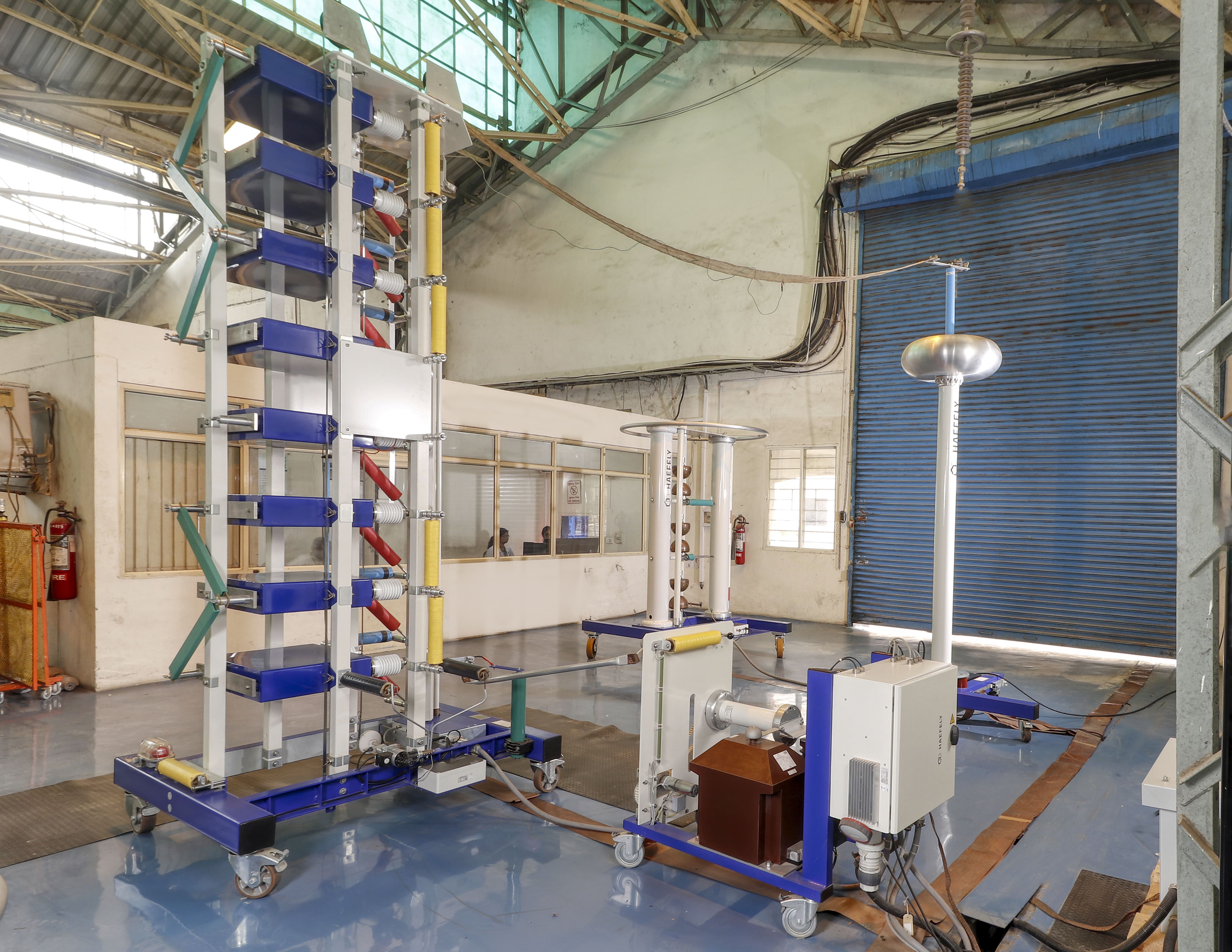 Lightning Impulse Test
Lightning Impulse Test – Procedure and Interpretation of Results
Test is carried out as per IS 2026 (Part 3)
Waveforms on oscillogram are examined to detect any abnormality.
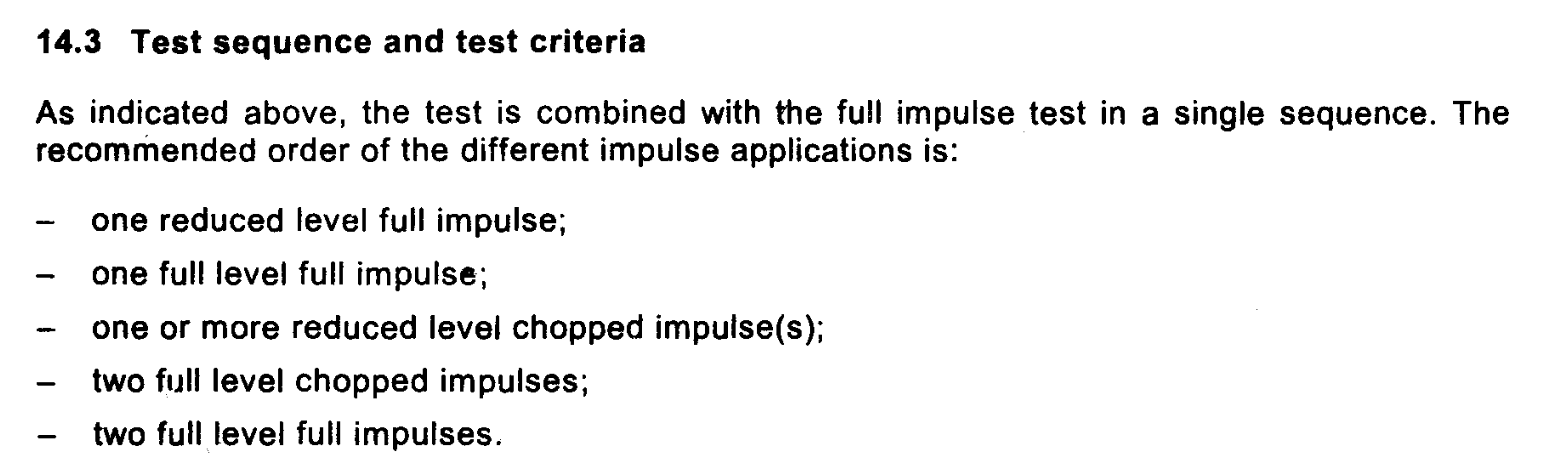 Short Circuit Test(As per IS 2026 (P-5))
Different from the Short circuit test studied in syllabus – which is essentially carried out for determination of circuit parameters
Practical short circuit test performed on a transformer is to test its ability to withstand the following short circuit conditions that may arise due to different types of faults:
Large Overcurrent for a short span of time
Mechanical stress that are developed during short-circuit event
In high voltage systems, the most probable type of short circuit is a single-line-to earth flashover.
Mechanical stress – both Axial and Radial develop during a short circuit event.
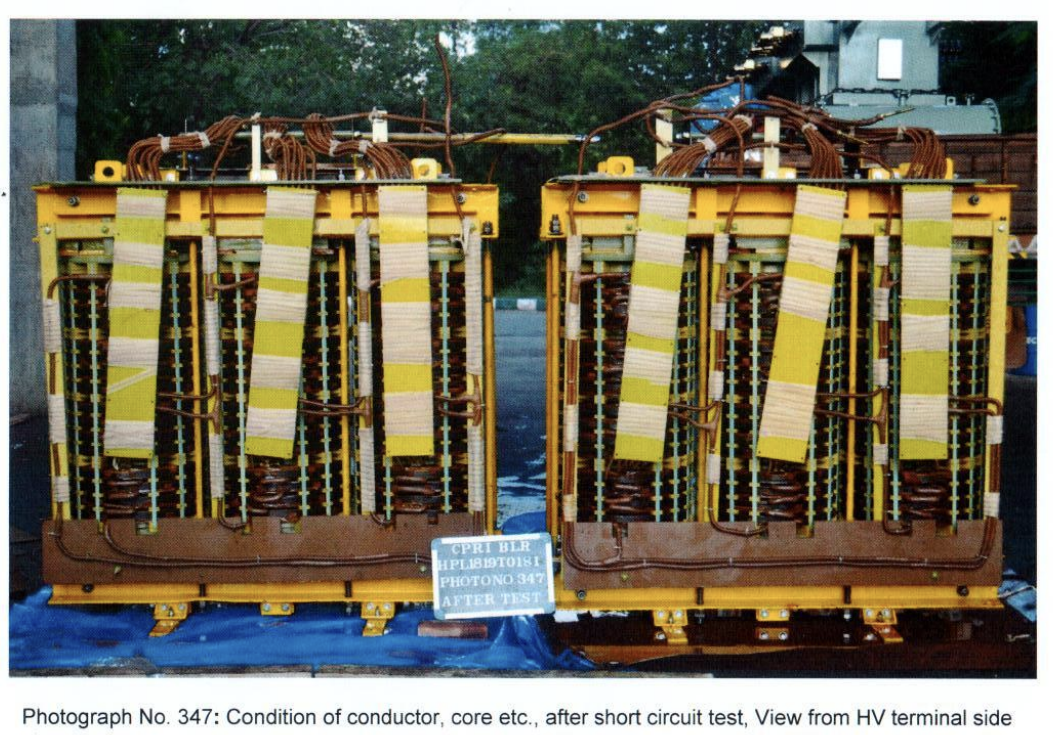 Short Circuit Test is performed as per clause 4.2 of IS 2026 (P-5).
Routine tests are performed before and after short circuit test to check the integrity of the core and winding and also the change in the impedance values, if any.
While conducting the test, voltage and current waveforms are observed to detect any abnormal change.
After the test, the transformer winding and core are un-tanked to find out any damages to them.
If everything is found to be in order, the transformer is declared as  conforming to the Short Circuit Test.
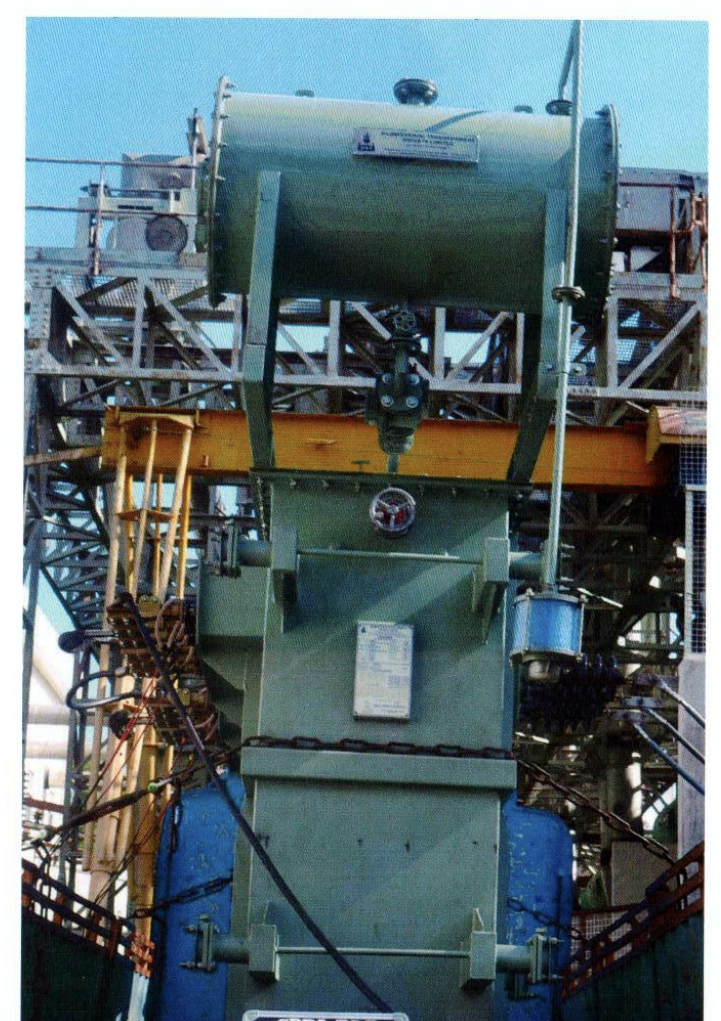 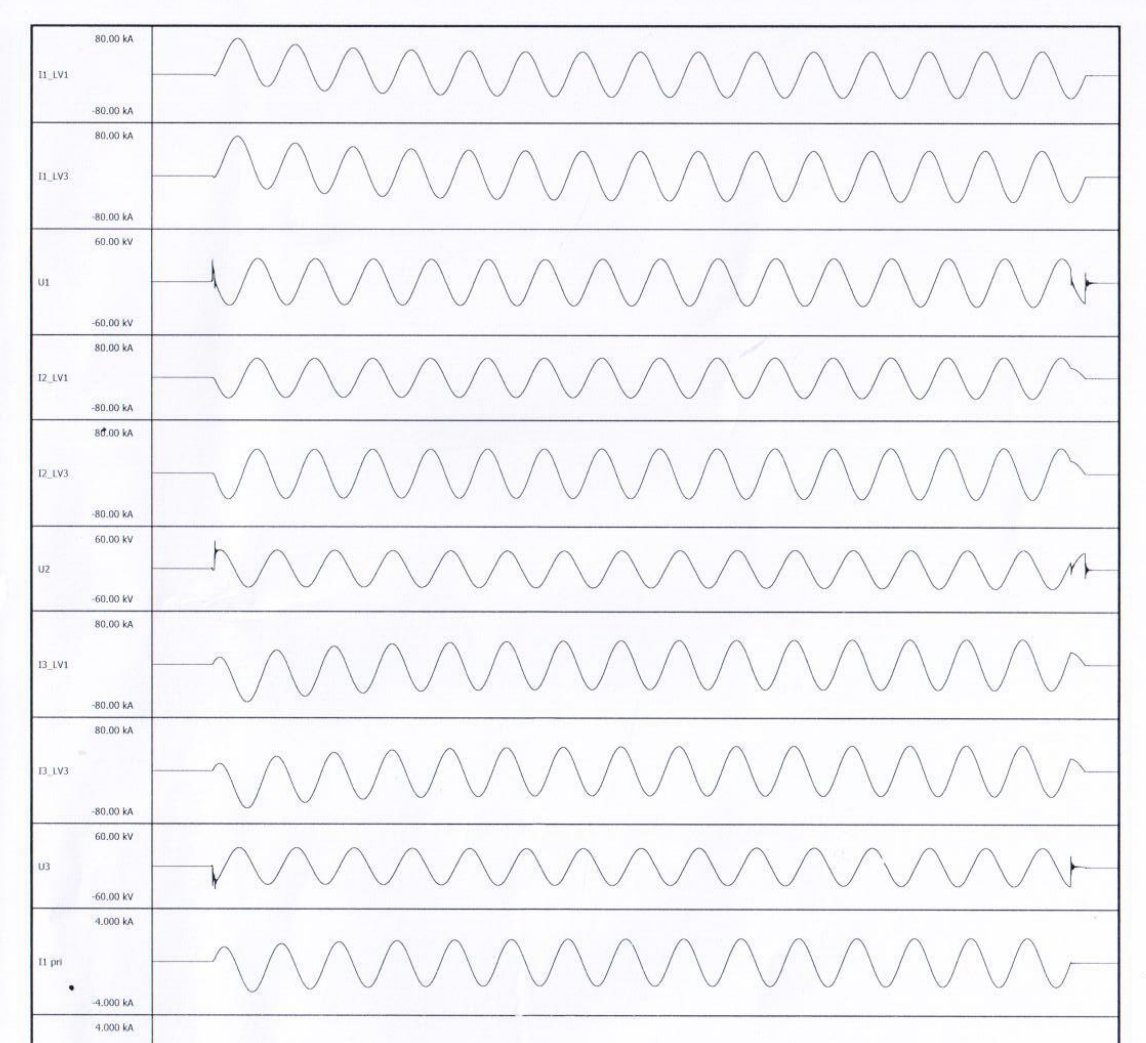 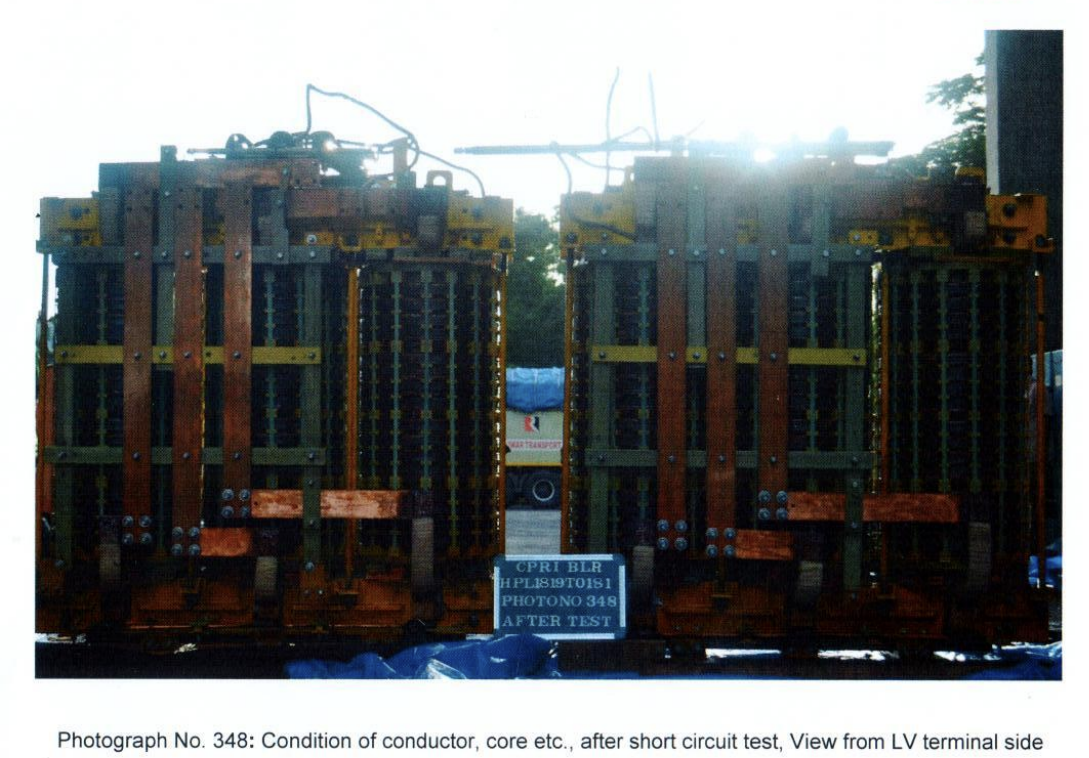 Mounting Arrangement Before Short Circuit Test
Waveforms of Voltage and Current
Short Circuit Test – (Un)expected results?
1) The results of the short circuit tests and the measurements and checks performed during tests do not reveal any condition of faults. 
2) The routine tests have been successfully repeated and the lightning impulse test, if specified, successfully performed. 
3) The out-of-tank inspection does not reveal any defects such as displacements, shift of laminations, deformation of windings, connections or supporting structures, so significant that they might endanger the safe operation of the transformer. 
4) No traces of internal electrical discharge are found. 
5) The short circuit reactance values, in ohms, evaluated for each phase at the end of the tests do not differ from the original values by more than the allowed limits (in %).
Temperature Rise Test(As per IS 2026 (Part 2) )
Objective : A temperature rise test of a transformer checks if the temperature increase of its winding and oil meets specified limits.
Oil temperature is measured directly by use of thermometers or temperature sensors
Winding temperature rise is measured by Resistance method
The temperature rise test is an essential part of the transformer testing process and is performed to ensure that the transformer can operate safely and reliably under normal operating conditions.
Temperature Rise Test – Insulation Class
Abnormally high temperature rise during continuous operation of a transformer leads to deterioration of insulation and then its failure.
Insulation classes of materials along with their normal operating temperature withstanding capacity are defined in IS 1271
Pressure test (Cl. 21.5 of IS 1180(Part 1)
Why?
Pressure tests on transformers are important for ensuring the safety, reliability, and integrity of the transformer's tank and insulation system.
Pressure tests can help detect leaks in the transformer’s joints and gaskets. 
The test confirms that the transformer tank can withstand internal pressures without deforming, which is crucial for ensuring the safety and durability of the equipment.
Procedure:
During a pressure test, the transformer tank is subjected to air pressure of 80 kPa for 30 min 
A vacuum of 250 mm of mercury for 30 min for up to 200 kVA and 500 mm of mercury for 30 min for above 200 kVA
The permanent deflection of flat plates, after pressure/ vacuum has been released, shall not exceed the specified values
Other Special Tests
BDV and moisture content of oil in the transformer (as per IS 335): The Breakdown Voltage (BDV) test measures the dielectric strength of transformer oil, which is its ability to withstand electrical stress without breaking down. The test involves applying an increasing AC voltage between two electrodes submerged in the transformer oil until the oil fails . 
Why is BDV Testing Important? Insulation Quality Assessment: Transformer oil acts as both an insulator and a coolant. A high BDV indicates that the oil has good insulating properties, which is crucial for the safe and efficient operation of the transformer.

Determination of sound levels [IS 2026 (Part 10)] : Transformers produce noise due to vibrations in the core and winding. It is necessary to measure the sound level of transformers in order to control Noise Pollution

 Paint adhesion tests(as per ASTM D3359):It ensures that the paint film stays attached to the surface for a long time, especially in challenging conditions.
Test Method Standards - Significance
Standard Test Methods – so that test results are acceptable
Repeatability and Reproducibility
Uniformity of test and environment conditions
Uniformity in reporting of test results
Benefits of Following Standards
Standardized Test Method
Standardized Reporting
Unambiguous interpretation of results
Bridge the Gap – through Standards
The Gap – What and Why?
Generally, at academic level, fundamentals are what we learn
To develop professional ability, many practical aspects are to be learned.
Understanding the requirement from a practical and application point of view is limited due to many reasons, including the limited time and scope of the academic curriculum
How to Bridge this Gap (Academia-Industry)
Industrial Visits
Practical Training
Internship Programme
Literature 
…..
…..
STANDARDS -
Why Standards as a Bridge between Academia and Industry
Standards Development is a collaborative process involving wide stakeholder consultations
Latest in the technology which are accepted both by manufacturers and Users
The purest form of knowledge which have been demonstrated as practicable and implementable
Indian Standards on Transformers
Indian Standards on Transformers
Indian Standards Related to Transformer and Components/Materials
Indian Standards Related to Transformer and Components/Materials
Indian Standards Related to Transformer and Components/Materials
Indian Standards Related to Transformer and Components/Materials
Indian Standards Related to Transformer and Components/Materials
Indian Standards Related to Transformer and Components/Materials
Indian Standards Related to Transformer and Components/Materials
Quality Control Order
Mandatory vs Voluntary 
Why QCO ?
Importance
Other Government Regulations
Safety :
Why ?
Risks Associated
What is non-compliance
Stakeholders  
Casualties
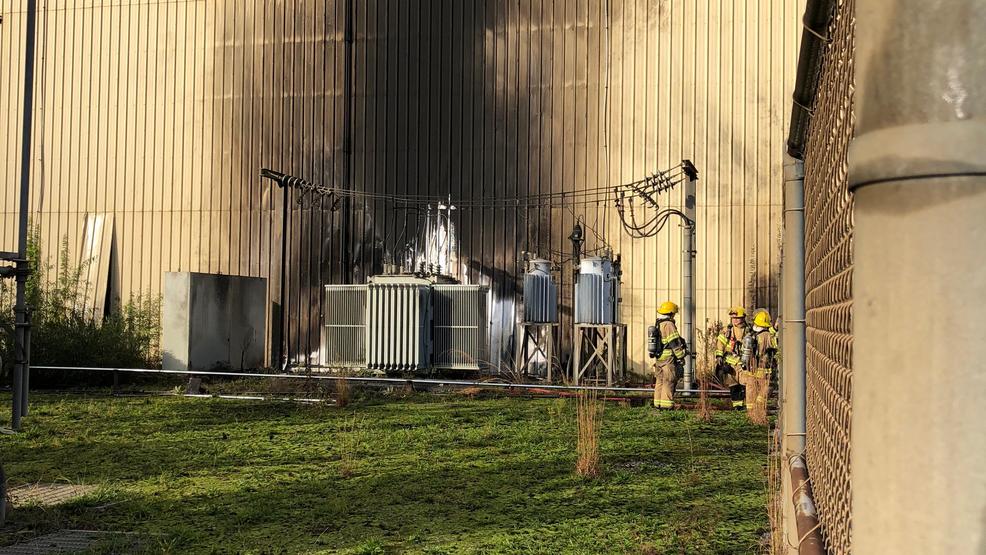 Fire in a Transformer
Quality Control Order
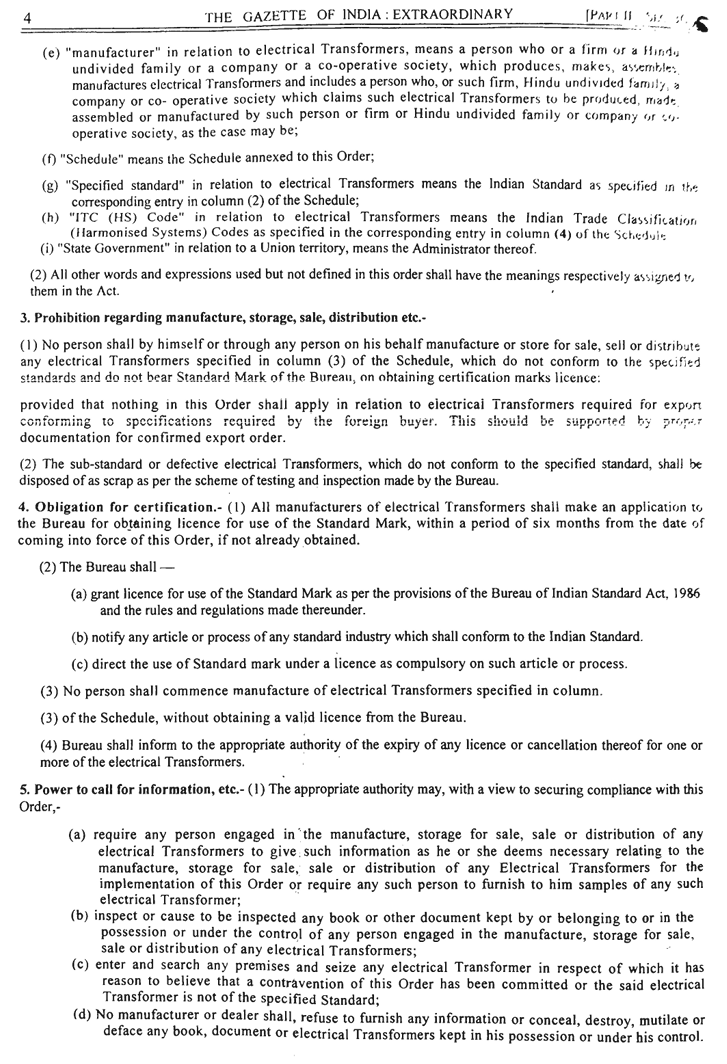 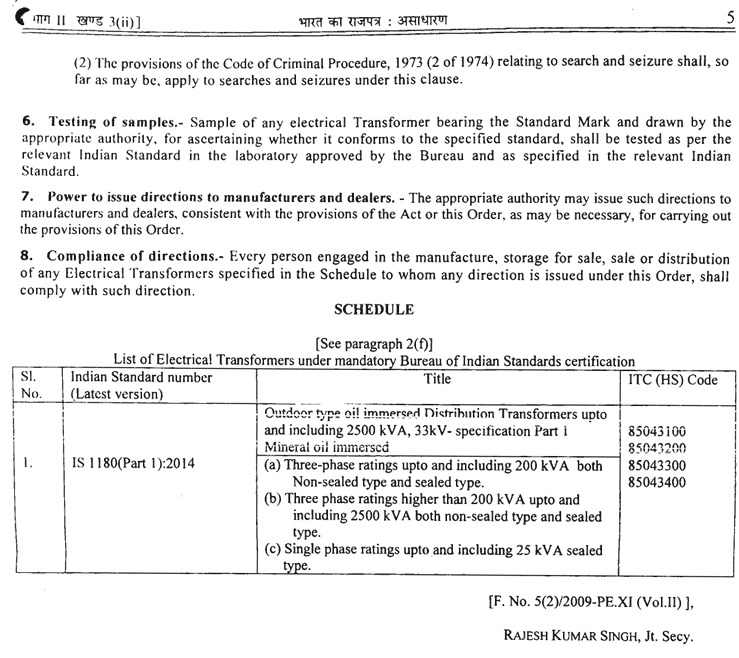 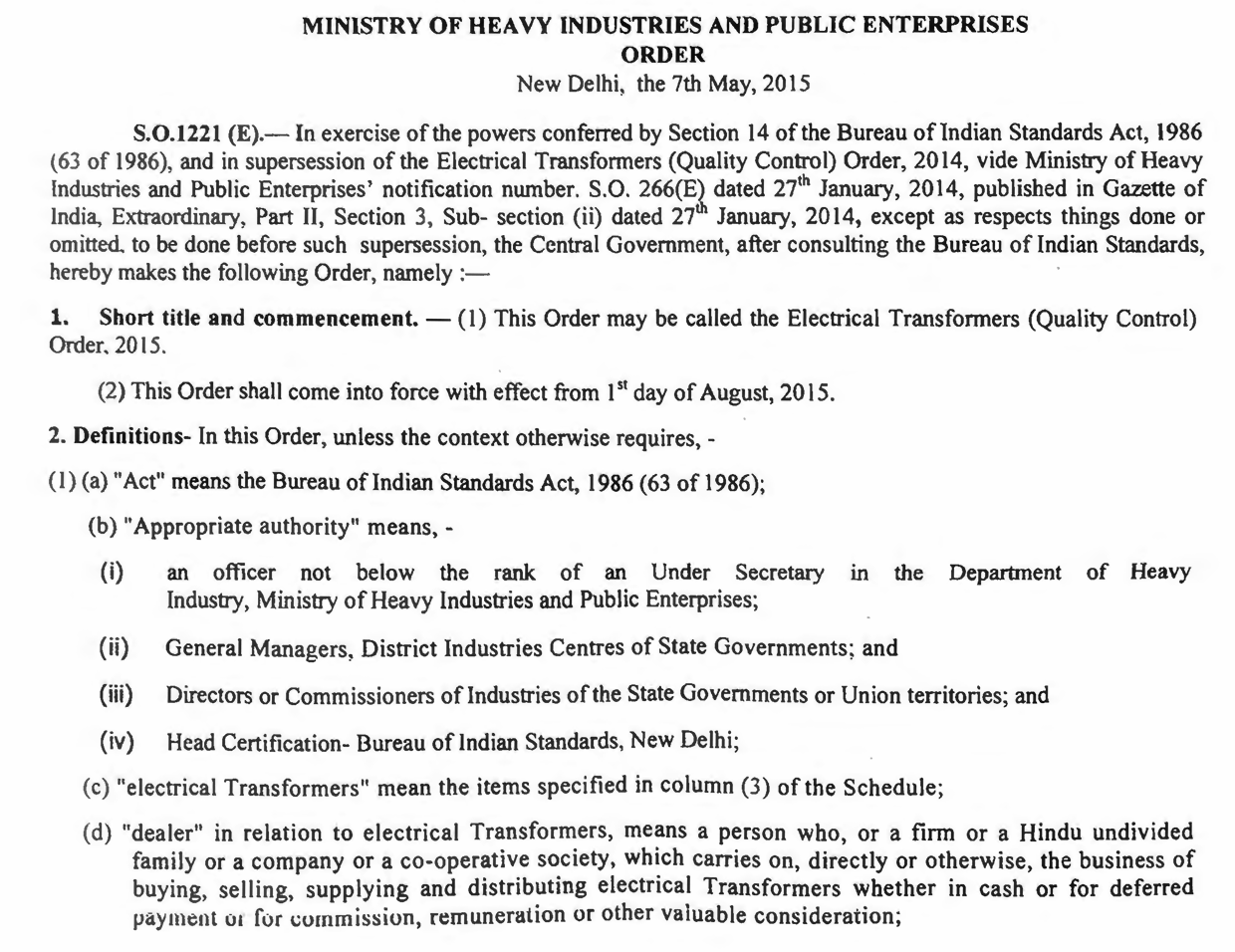 Industry Perspective
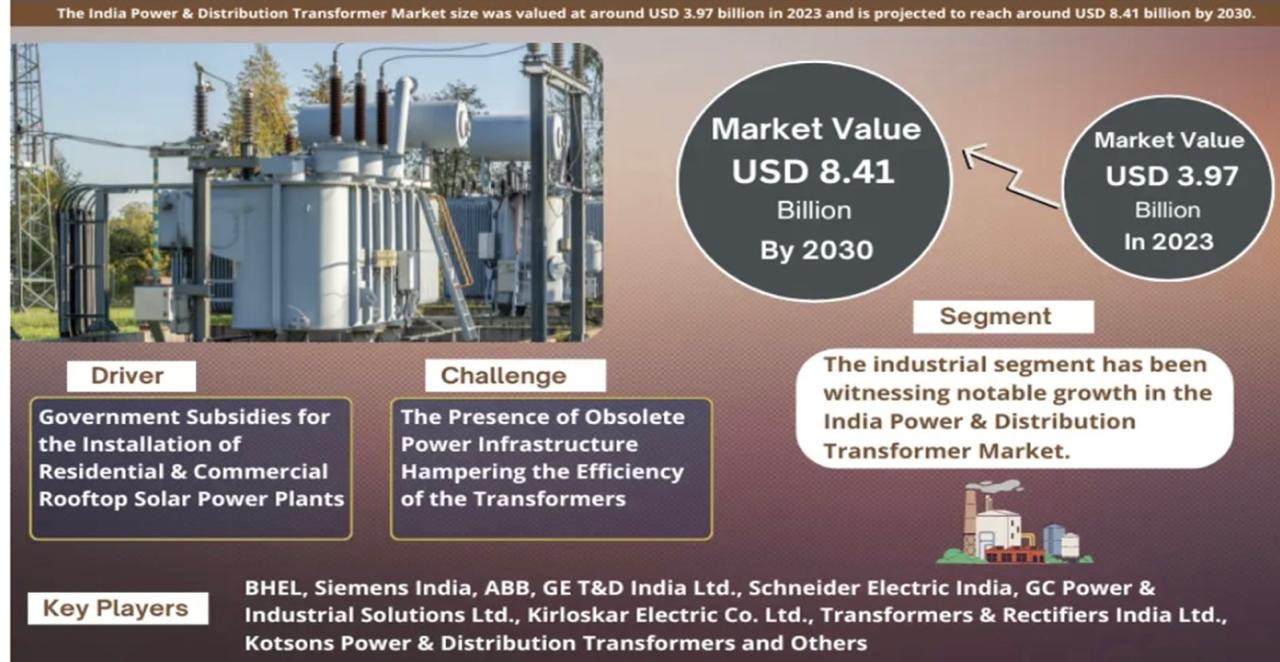 eBIS Portal
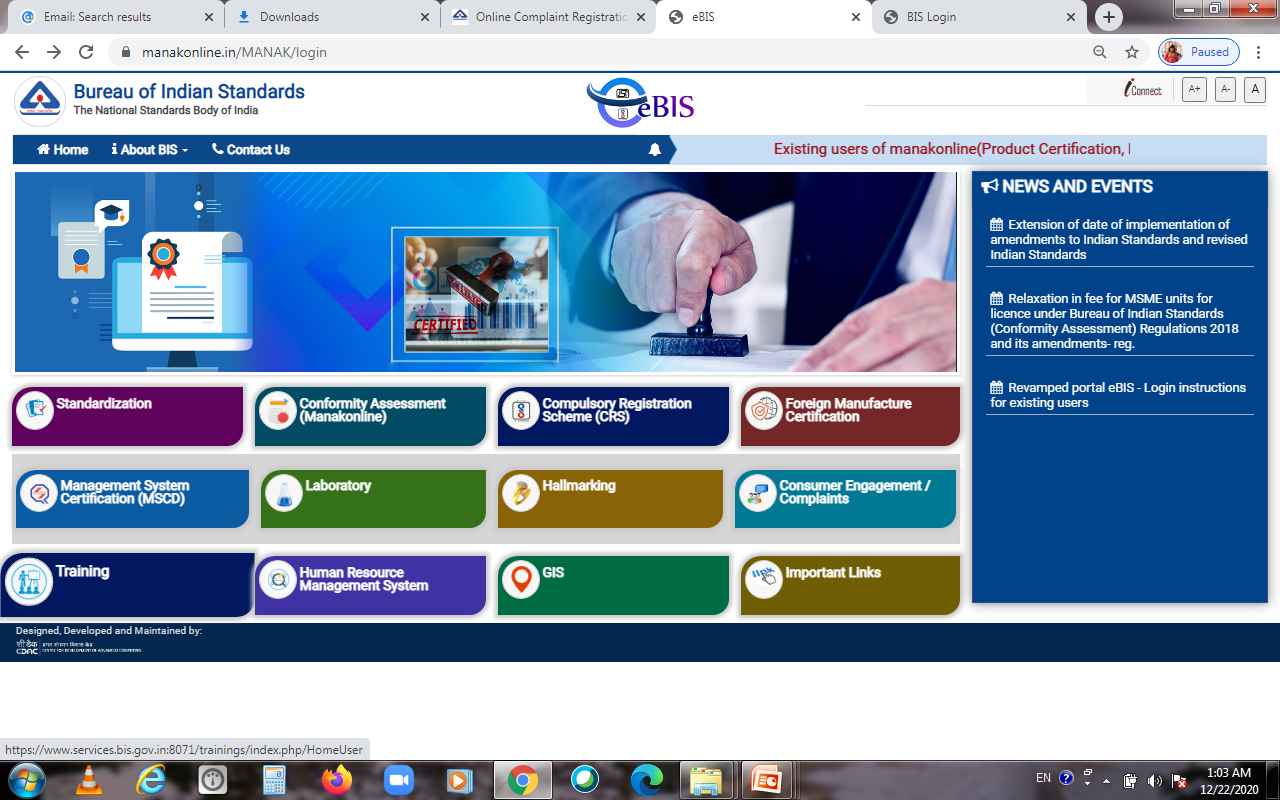 https://www.manakonline.in
World of Standards : www.manakonline.in
BIS CARE APP
Standardsbis.bsbedge.com
T H A N K	Y O U